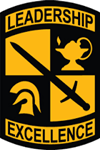 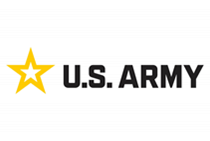 Agenda
Opening Remarks
Introductions/Review of Agenda
ROTC
National Guard
US Army Reserve
AMEDD
ARMY ROTC
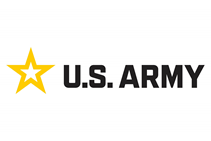 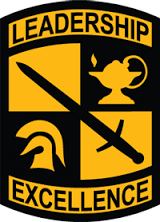 The best leadership Course in America

1 of 2 Ways to Earn an Army Commission while pursuing a 4 YR Bachelor’s Degree
ARMY ROTC
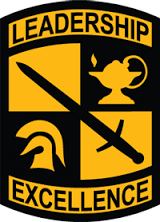 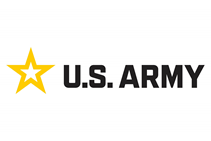 Largest Producer of US Army Officers

Produces Officers for Active & Reserve Service

Offered at over 273 Colleges/Universities 

Does Not Require a Senatorial/Congressional Nomination
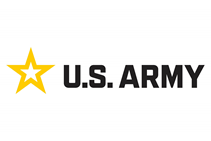 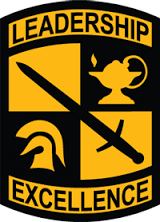 Army ROTC Training Opportunities
SIMULTANEOUS MEMBERSHIP PROGRAM (SMP)
BASIC CAMP-FORT KNOX, KENTUCKY
AIRBORNE
AIR ASSAULT
MOUTAIN WARFARE
CADET TROOP LEADERSHIP TRAINING (CTLT)
INTERNSHIPS
ADVANCED CAMP-FORT KNOX, KENTUCKY
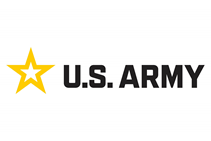 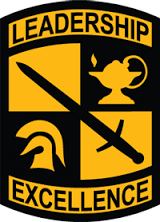 PATHS TO A COMMISSION THROUGH ROTC
LATERAL ENTRY CANDIDATE
PROGRESSION CANDIDATE
TAKES ALL FOUR YEARS OF THE ROTC CURRICULUM ON A COLLEGE CAMPUS AND ATTENDS ADVANCED CAMP BETWEEN THE SUMMER OF THEIR JUNIOR-SENIOR YEAR 
ENCOURAGED TO ATTEND AIRBORNE OR AIR ASSAULT, INTERNSHIPS,CTLT
ATTENDS ROTC BASIC CAMP BETWEEN THE SUMMER OF SOPHOMORE/JUNIOR YEAR USUALLY HAS NOT PARTICIPATED IN THE ROTC CURRICULUM ON CAMPUS
OR
ATTENDS BASIC TRAINING WITH A NATIONAL GUARD/ARMY RESERVE UNIT AND PETITIONS TO ENTER THE ROTC ADVANCED COURSE
PATHS TO A COMMISSION THROUGH ROTC
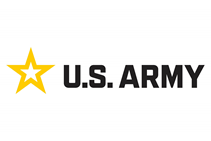 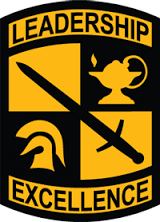 ACCELRATED CANDIDATE
ALTERNATE ENTRY OPTION-(AEO)
STUDENT SUBMITS SUPPORTING DOCUMENTATION AND RECEIVES A WAIVER TO BEGIN THE ROTC ADVANCED COURSE DURING THEIR JUNIOR YEAR
STUDENT ATTENDS BASIC CAMP AFTER THEIR JUNIOR YEAR
STUDENT ATTENDS ADVANCED CAMP AFTER THEIR DEGREE IS CONFERRED AND ARE COMMISSIONED AFTER COMPLETION OF ROTC ADVANCED CAMP
STUDENT TAKES BOTH THE MLS 100 AND 200 LEVEL CLASSES AND THE 200 LEVEL LAB AND PETITIONS TO ENTER THE ROTC ADVANCED COURSE
ATTENDS ADVANCED CAMP BETWEEN THE SUMMER OF THEIR JUNIOR-SENIOR YEAR
ENCOURAGED TO ATTEND CTLT, AIRBORNE/AIR ASSAULT/INTERNSHIPS
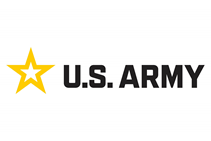 Notable ROTC Graduates
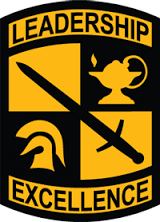 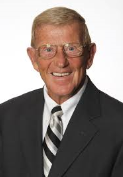 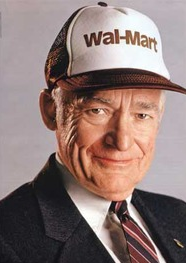 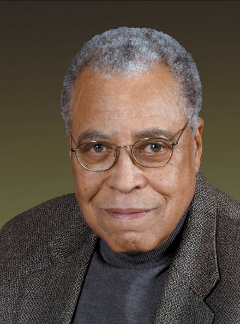 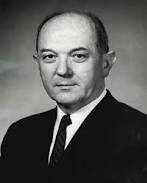 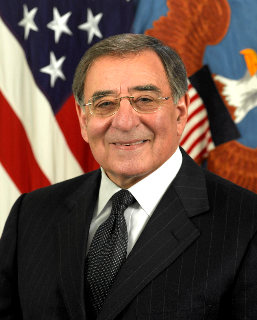 Lou Holtz (Kent State)
Sam Walton (University of Missouri)
Earl Graves (Morgan State University)
James Earl Jones (University of Michigan)
Samuel Alito (Princeton)
Frank Wells (Pomona College)
Dean Rusk (Davidson College)
Nancy Currie (Ohio State)
Leon Panetta (Santa Clara University)
Darrell Issa (Kent State)
Douglas Clayton (Cornell University)
Lou Holtz
Former American football player, coach, and analyst. Elected College Football Hall of Fame
Sam Walton
American businessman and entrepreneur best known for founding the retailers Walmart and Sam's Club
James Earl Jones
American actor. His career has spanned more than 60 years, and he has been described as "one of America's most distinguished and versatile" actors and "one of the greatest actors in American history
Dean Rusk
United States Secretary of State from 1961 to 1969 under presidents John F. Kennedy and Lyndon B. Johnson
Leon Panetta
American statesman, lawyer, and professor. He served in the Obama administration as Director of the Central Intelligence Agency from 2009 to 2011, and as Secretary of Defense from 2011 to 2013
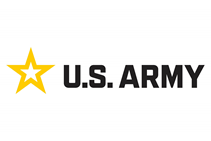 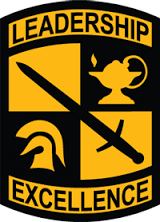 HIGH SCHOOL Scholarship Opportunities
4 YR 

3 YR ADVANCED DESIGNEE
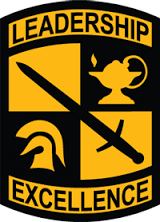 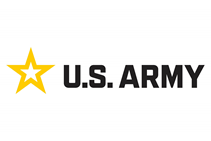 SCHOLARSHIP APPLICATION
www.goarmy.com/rotc

APPLICATION OPENS 12 JUNE OF JUNIOR YEAR

DEADLINE TO INITIATE APPLICATION – 04 FEB OF STUDENT’S SENIOR YEAR
BOARD READY
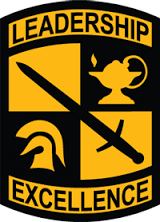 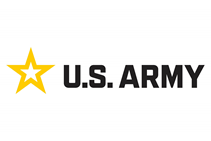 Submit high school transcripts (9th-11th grade)

Send SAT/ACT scores to Cadet Command

Complete Physical Fitness Assessment (PFA)

Complete Interview with a Professor of Military Science (PMS)
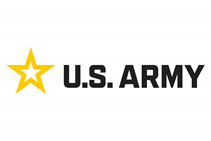 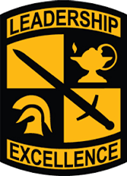 National Army ROTC Scholarship Criteria
(to be competitive)
SCHOLAR
GPA: 3.0+
SAT/ACT: 1100+/23+
National Honor Society, Honors or AP classes

ATHLETE
Varsity or Junior Varsity Sports
Be physically fit
Active in regional sports, intramurals, martial arts, etc

LEADER
Student government (student council, class officer)
School club leader
Boy Scouts (Eagle Scout) / Girl Scouts (Gold Award)
Community Service Volunteer Leaders
American Legion Boys/Girls State selectee
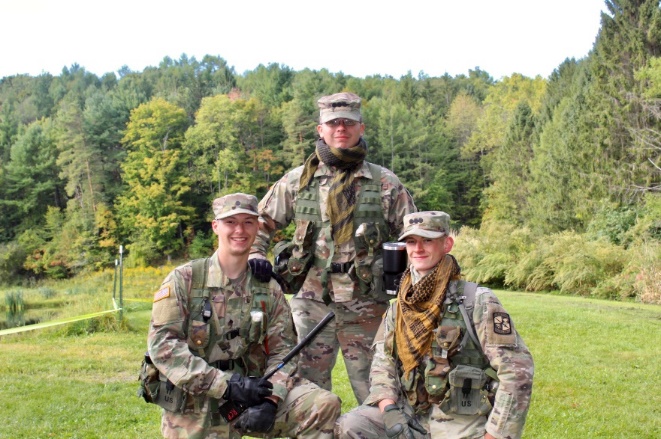 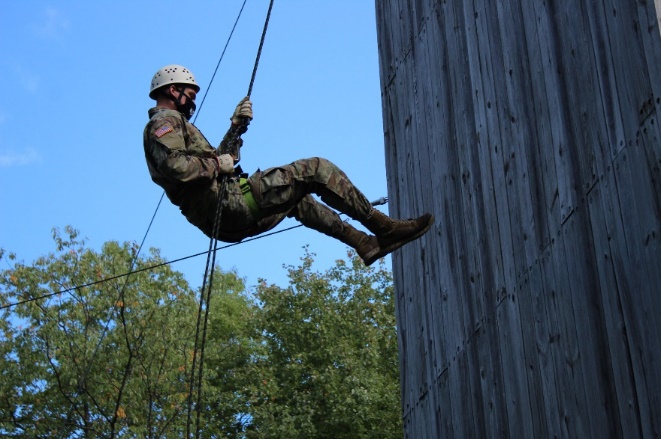 *Initiate a scholarship application: https://hs.usarmy.com/
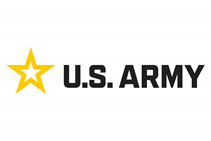 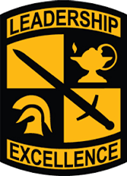 CAMPUS Based Army ROTC Scholarship Process
CAMPUS BASED PACKET
STUDENT’S  ACADEMIC WORK PLAN (104R)
COLLEGE TRANSCRIPTS –SECOND SEMESTER FRESHMAN
HIGH SCHOOL TRANSCRIPTS AND SAT/ACT SCORE-FIRST SEMESTER FRESHMAN
RESUME’
PERSONAL ESSAY
ARMY COMBAT FITNESS TEST (ACFT)
COMPLETE A BOARD INTERVIEW
*Initiate a scholarship application: with the ROTC Department on Campus
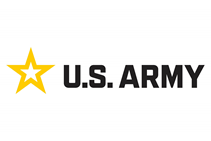 Scholarships
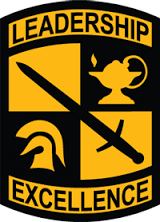 Cover Either “Full Tuition & Fees” or  “Room & Board capped at $5000 a semester”

Includes a book stipend of $600 per semester

Includes a Cadet stipend - $420 per month during the academic semesters
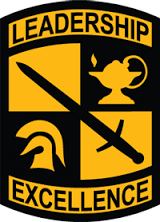 Service Obligation
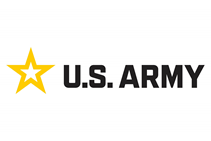 Overall 8 years:
4 Years Active Duty & 4 Years either staying on Active Duty; serving in the Inactive Ready Reserve (IRR); or Army Reserve; or Army National Guard
OR
8 Years serving as a drilling Reserve Component Officer in either the Army Reserve or Army National Guard
Contact Information
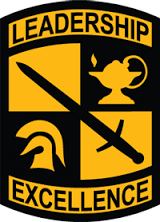 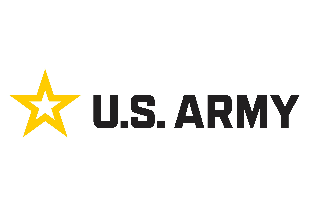 Lieutenant Colonel Chad Gosney
Professor of Military Science @ Canisius College
Office: 716-888-3235
Email: gosneyc@canisius.edu

Rebecca Sparacino, Lieutenant Colonel (Retired)
ROTC Recruiting Operations Officer @ Canisius College
Office: (716)-888-3239
Email:  sparacir@canisius.edu
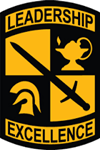 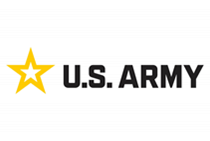 Agenda
Opening Remarks
Introductions/Review of Agenda
ROTC
National Guard
US Army Reserve
AMEDD
ARMY ROTC
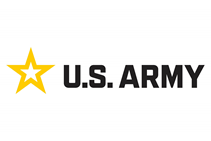 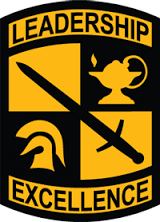 The best leadership Course in America

1 of 2 Ways to Earn an Army Commission while pursuing a 4 YR Bachelor’s Degree
ARMY ROTC
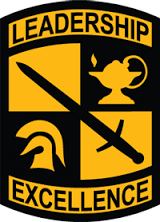 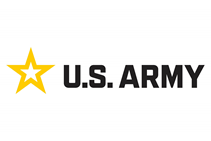 Largest Producer of US Army Officers

Produces Officers for Active & Reserve Service

Offered at over 273 Colleges/Universities 

Does Not Require a Senatorial/Congressional Nomination
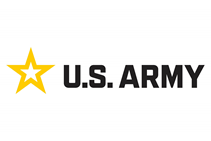 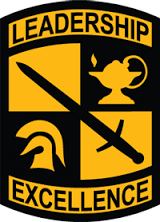 Army ROTC Training Opportunities
SIMULTANEOUS MEMBERSHIP PROGRAM (SMP)
BASIC CAMP-FORT KNOX, KENTUCKY
AIRBORNE
AIR ASSAULT
MOUTAIN WARFARE
CADET TROOP LEADERSHIP TRAINING (CTLT)
INTERNSHIPS
ADVANCED CAMP-FORT KNOX, KENTUCKY
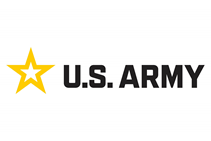 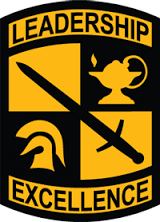 PATHS TO A COMMISSION THROUGH ROTC
LATERAL ENTRY CANDIDATE
PROGRESSION CANDIDATE
TAKES ALL FOUR YEARS OF THE ROTC CURRICULUM ON A COLLEGE CAMPUS AND ATTENDS ADVANCED CAMP BETWEEN THE SUMMER OF THEIR JUNIOR-SENIOR YEAR 
ENCOURAGED TO ATTEND AIRBORNE OR AIR ASSAULT, INTERNSHIPS,CTLT
ATTENDS ROTC BASIC CAMP BETWEEN THE SUMMER OF SOPHOMORE/JUNIOR YEAR USUALLY HAS NOT PARTICIPATED IN THE ROTC CURRICULUM ON CAMPUS
OR
ATTENDS BASIC TRAINING WITH A NATIONAL GUARD/ARMY RESERVE UNIT AND PETITIONS TO ENTER THE ROTC ADVANCED COURSE
PATHS TO A COMMISSION THROUGH ROTC
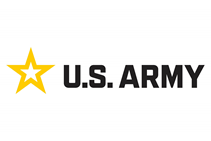 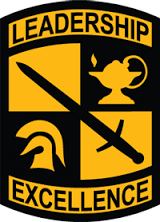 ACCELRATED CANDIDATE
ALTERNATE ENTRY OPTION-(AEO)
STUDENT SUBMITS SUPPORTING DOCUMENTATION AND RECEIVES A WAIVER TO BEGIN THE ROTC ADVANCED COURSE DURING THEIR JUNIOR YEAR
STUDENT ATTENDS BASIC CAMP AFTER THEIR JUNIOR YEAR
STUDENT ATTENDS ADVANCED CAMP AFTER THEIR DEGREE IS CONFERRED AND ARE COMMISSIONED AFTER COMPLETION OF ROTC ADVANCED CAMP
STUDENT TAKES BOTH THE MLS 100 AND 200 LEVEL CLASSES AND THE 200 LEVEL LAB AND PETITIONS TO ENTER THE ROTC ADVANCED COURSE
ATTENDS ADVANCED CAMP BETWEEN THE SUMMER OF THEIR JUNIOR-SENIOR YEAR
ENCOURAGED TO ATTEND CTLT, AIRBORNE/AIR ASSAULT/INTERNSHIPS
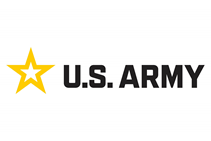 Notable ROTC Graduates
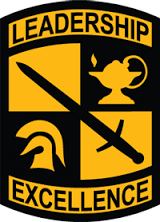 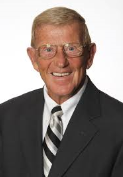 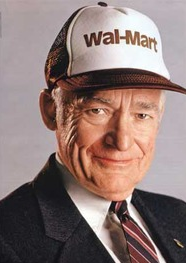 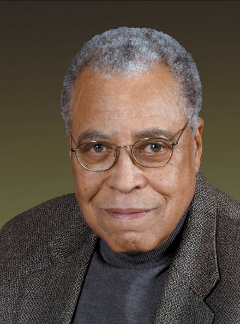 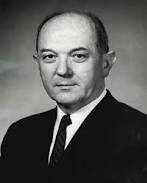 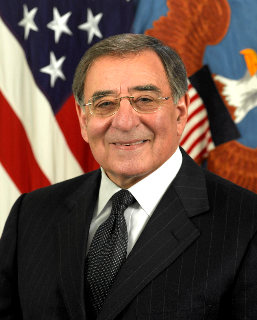 Lou Holtz (Kent State)
Sam Walton (University of Missouri)
Earl Graves (Morgan State University)
James Earl Jones (University of Michigan)
Samuel Alito (Princeton)
Frank Wells (Pomona College)
Dean Rusk (Davidson College)
Nancy Currie (Ohio State)
Leon Panetta (Santa Clara University)
Darrell Issa (Kent State)
Douglas Clayton (Cornell University)
Lou Holtz
Former American football player, coach, and analyst. Elected College Football Hall of Fame
Sam Walton
American businessman and entrepreneur best known for founding the retailers Walmart and Sam's Club
James Earl Jones
American actor. His career has spanned more than 60 years, and he has been described as "one of America's most distinguished and versatile" actors and "one of the greatest actors in American history
Dean Rusk
United States Secretary of State from 1961 to 1969 under presidents John F. Kennedy and Lyndon B. Johnson
Leon Panetta
American statesman, lawyer, and professor. He served in the Obama administration as Director of the Central Intelligence Agency from 2009 to 2011, and as Secretary of Defense from 2011 to 2013
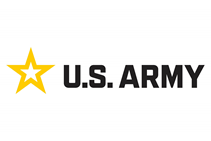 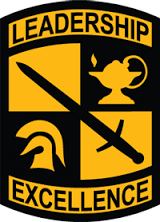 HIGH SCHOOL Scholarship Opportunities
4 YR 

3 YR ADVANCED DESIGNEE
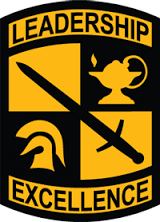 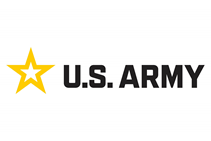 SCHOLARSHIP APPLICATION
www.goarmy.com/rotc

APPLICATION OPENS 12 JUNE OF JUNIOR YEAR

DEADLINE TO INITIATE APPLICATION – 04 FEB OF STUDENT’S SENIOR YEAR
BOARD READY
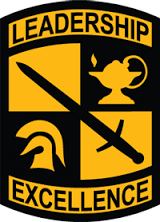 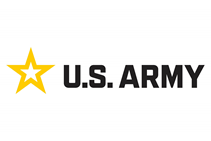 Submit high school transcripts (9th-11th grade)

Send SAT/ACT scores to Cadet Command

Complete Physical Fitness Assessment (PFA)

Complete Interview with a Professor of Military Science (PMS)
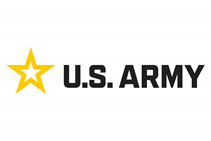 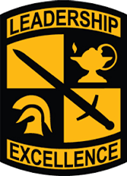 National Army ROTC Scholarship Criteria
(to be competitive)
SCHOLAR
GPA: 3.0+
SAT/ACT: 1100+/23+
National Honor Society, Honors or AP classes

ATHLETE
Varsity or Junior Varsity Sports
Be physically fit
Active in regional sports, intramurals, martial arts, etc

LEADER
Student government (student council, class officer)
School club leader
Boy Scouts (Eagle Scout) / Girl Scouts (Gold Award)
Community Service Volunteer Leaders
American Legion Boys/Girls State selectee
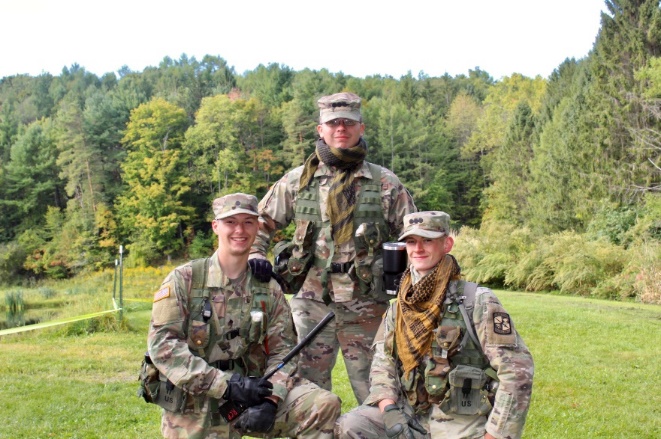 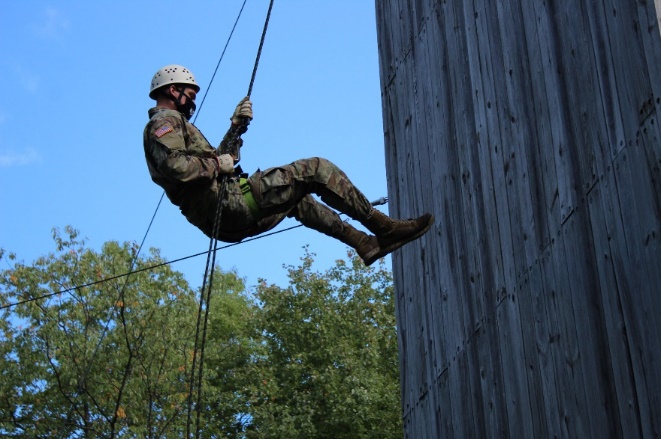 *Initiate a scholarship application: https://hs.usarmy.com/
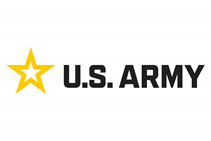 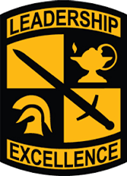 CAMPUS Based Army ROTC Scholarship Process
CAMPUS BASED PACKET
STUDENT’S  ACADEMIC WORK PLAN (104R)
COLLEGE TRANSCRIPTS –SECOND SEMESTER FRESHMAN
HIGH SCHOOL TRANSCRIPTS AND SAT/ACT SCORE-FIRST SEMESTER FRESHMAN
RESUME’
PERSONAL ESSAY
ARMY COMBAT FITNESS TEST (ACFT)
COMPLETE A BOARD INTERVIEW
*Initiate a scholarship application: with the ROTC Department on Campus
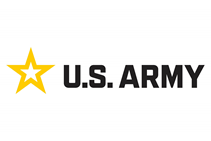 Scholarships
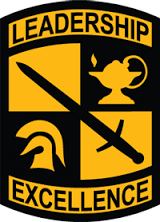 Cover Either “Full Tuition & Fees” or  “Room & Board capped at $5000 a semester”

Includes a book stipend of $600 per semester

Includes a Cadet stipend - $420 per month during the academic semesters
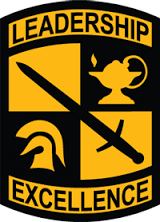 Service Obligation
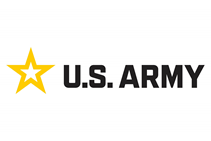 Overall 8 years:
4 Years Active Duty & 4 Years either staying on Active Duty; serving in the Inactive Ready Reserve (IRR); or Army Reserve; or Army National Guard
OR
8 Years serving as a drilling Reserve Component Officer in either the Army Reserve or Army National Guard
Contact Information
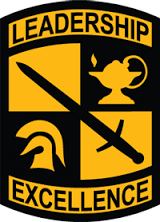 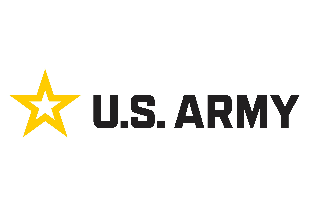 Lieutenant Colonel Chad Gosney
Professor of Military Science @ Canisius College
Office: 716-888-3235
Email: gosneyc@canisius.edu

Rebecca Sparacino, Lieutenant Colonel (Retired)
ROTC Recruiting Operations Officer @ Canisius College
Office: (716)-888-3239
Email:  sparacir@canisius.edu